КООРДИНАТНАЯ ПЛОСКОСТЬ
Автор: Нургалеева А.Р.
Чтобы правильно занять свое место в кинотеатре, нужно знать две координаты - ряд и место;
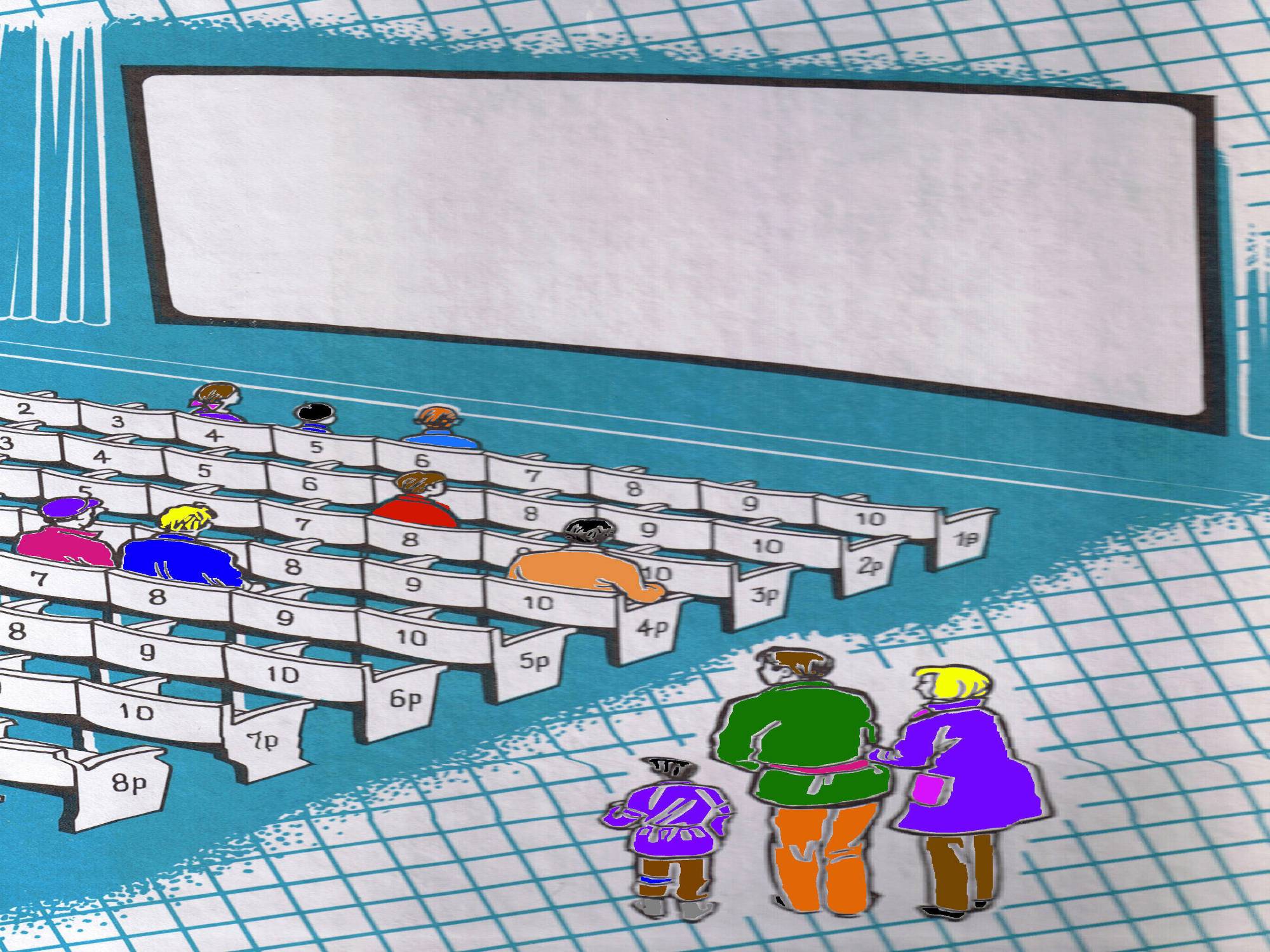 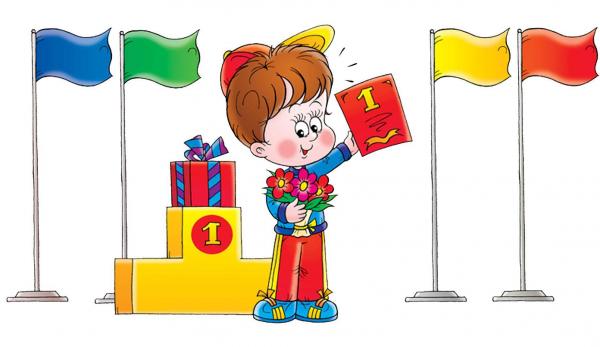 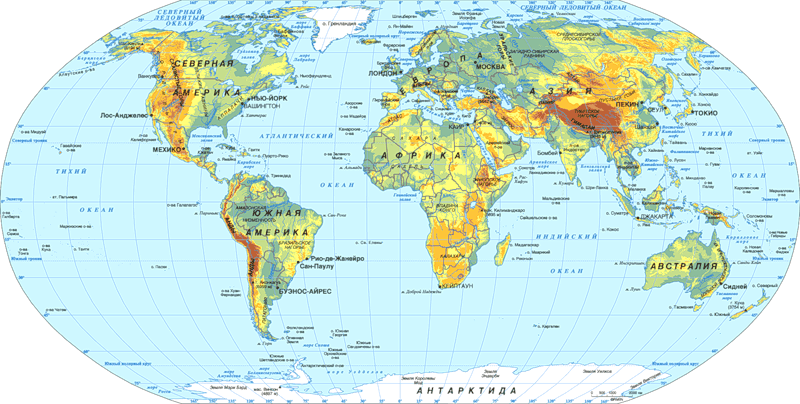 Система географических координат
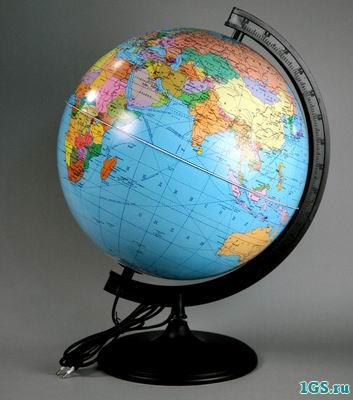 широта – параллели,  долгота -меридианы
Те, кто в детстве играл в морской бой, помнят , что каждая клетка на игровом поле определялась двумя координатами - буквой и цифрой
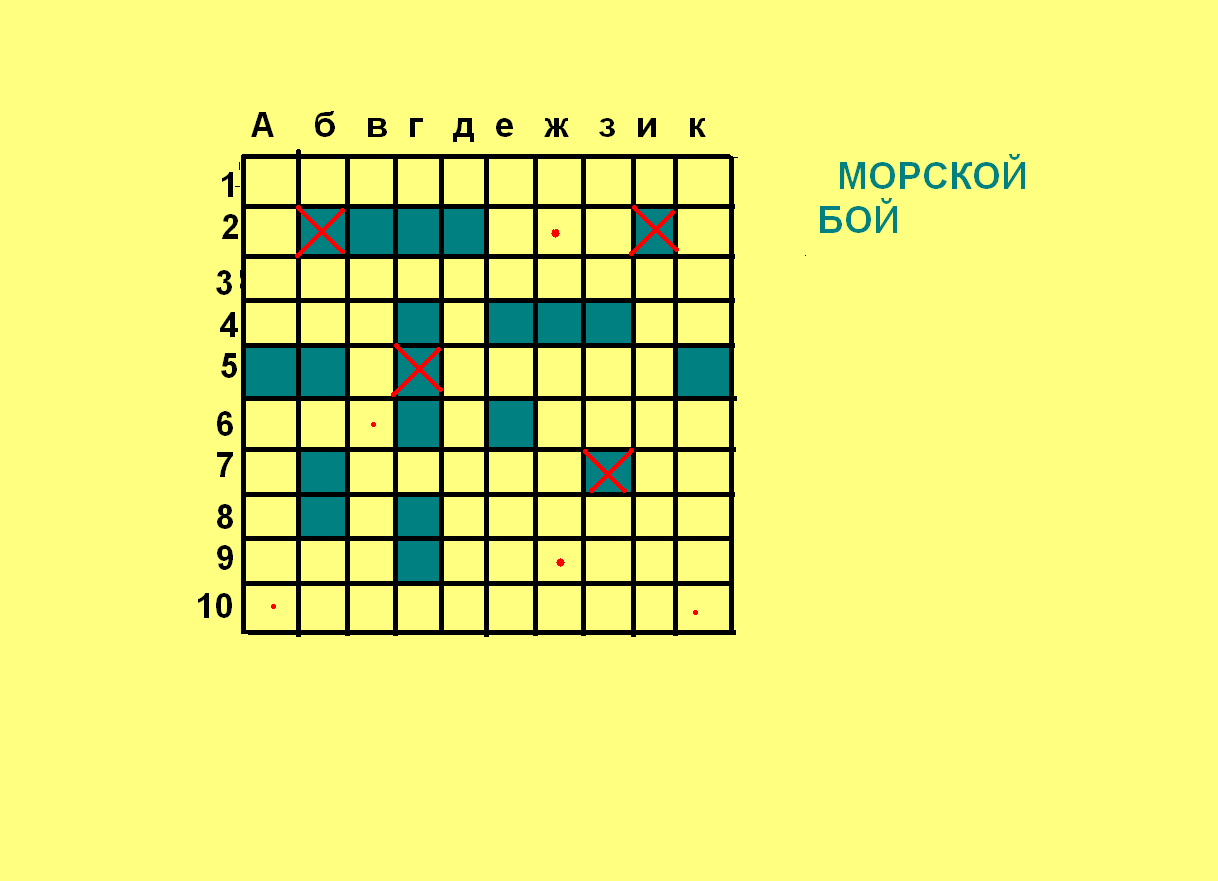 Так же и в  шахматах
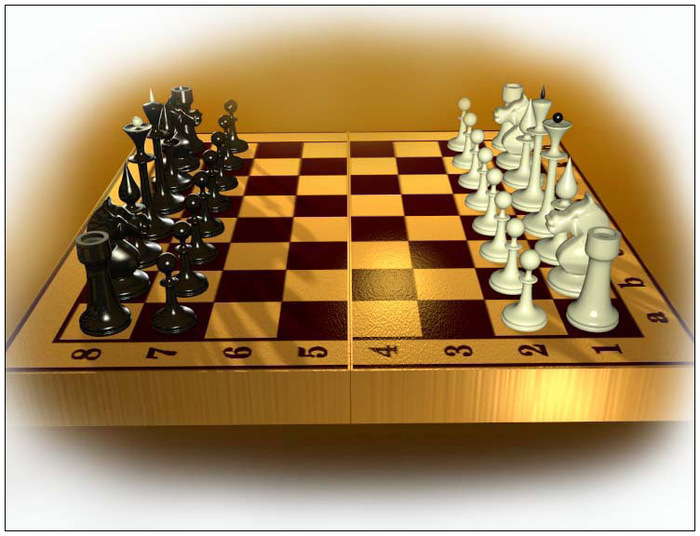 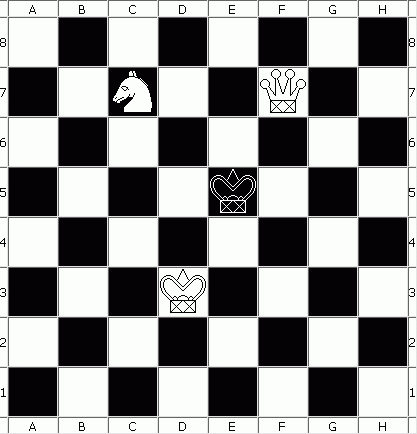 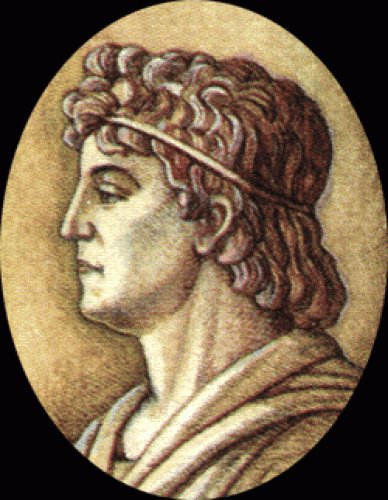 Более чем за 100 лет до н.э греческий ученый Гиппарх предложил опоясать на карте земной шар параллелями и меридианами и ввести теперь хорошо известные географические координаты: широту и долготу и обозначить их числами.
Гиппа́рх Нике́йский (ок. 190 до н. э. — ок. 120 до н. э.) (др.-греч. Ἳππαρχος) — древнегреческий астроном, географ и математик II века до н. э., часто называемый величайшим астрономом античности.
Во II веке н.э. знаменитый древнегреческий астроном Клавдий Птолемей уже пользовался долготой и широтой в качестве географических координат.
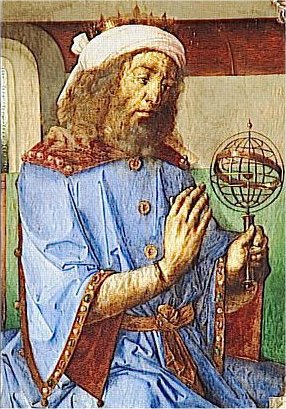 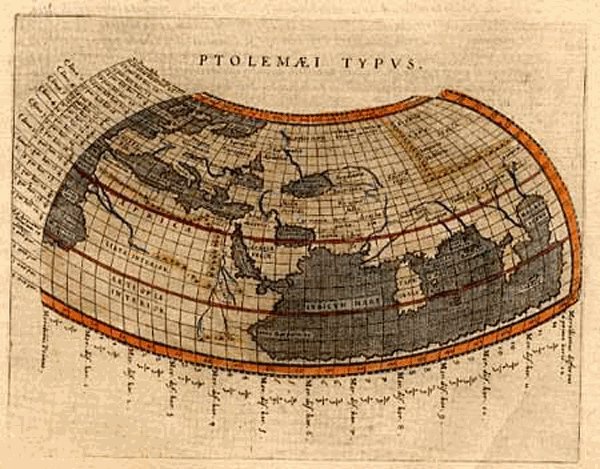 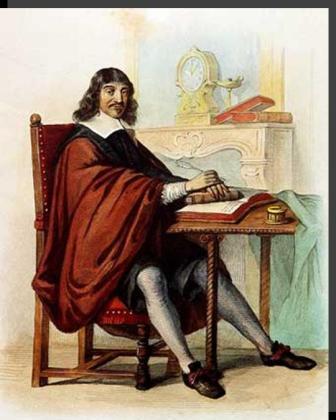 Рене Декарт (1596-1650) французский философ, естествоиспытатель, математик. Целью Декарта было описание природы при помощи математических законов. Автор координатной плоскости, поэтому ее часто называют декартовой системой координат.
Линия времени
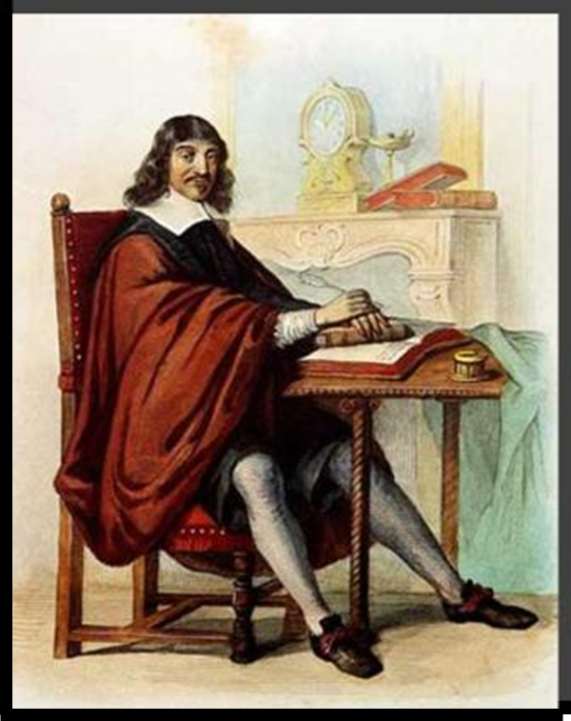 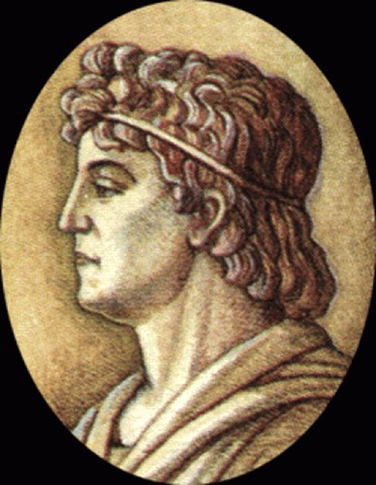 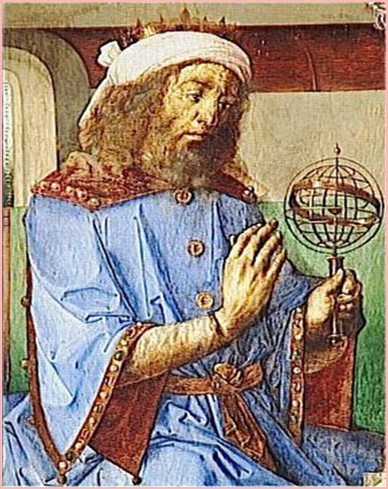 Гиппарх
100 лет до н.э.
Птолемей
II век н.э.
Рене Декарт
XVII век